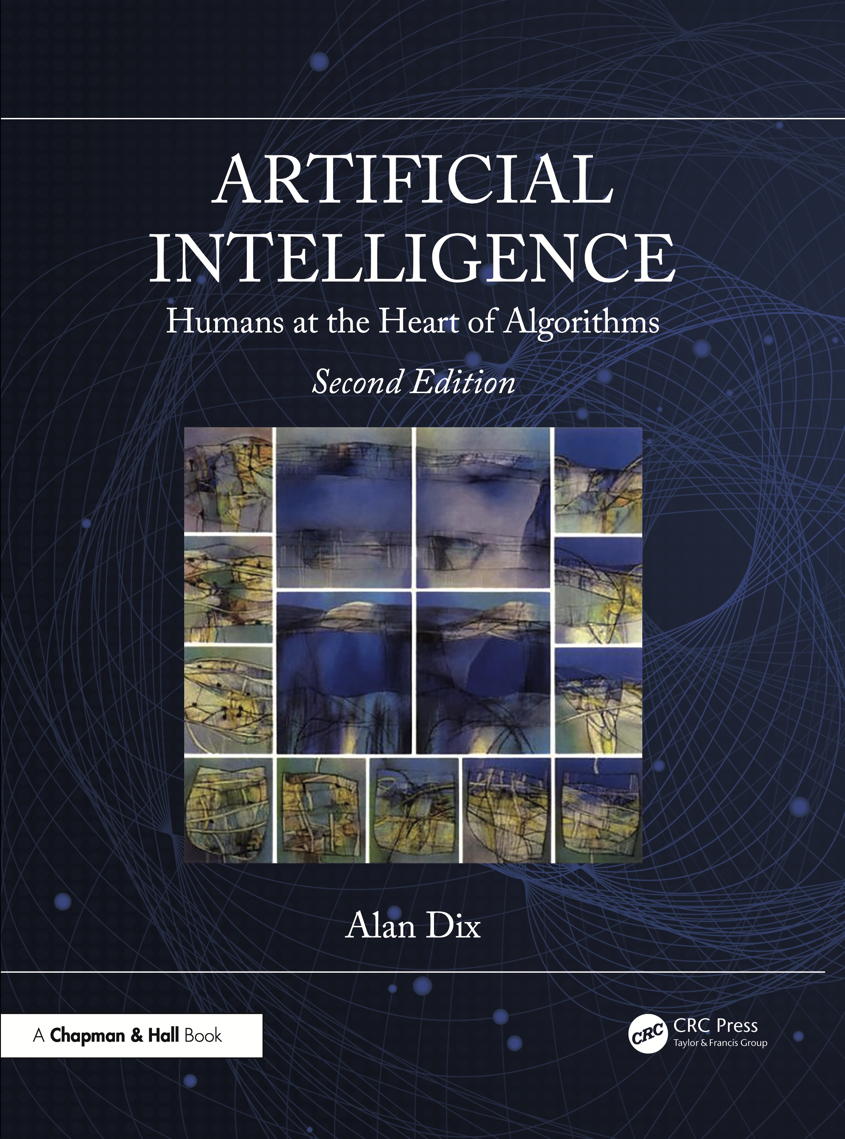 Chapter 8
Going Large: deep learning and big data
[Speaker Notes: List of Figures

8.1	Deep learning architecture -- multiple layers, with varying connection topologies.	104
8.2	Different kinds of connection patterns between layers.	104
8.3	Combining high- and low-level features in deep learning.	106
8.4	Projecting into subspace defined by principal components. Adapted from Nicoguaro -- CC BY 4.0, https://commons.wikimedia.org/wiki/File:GaussianScatterPCA.svg.	108
8.5	Pseudocode for \term {boosting} niche record sets.	109
8.6	Segmentation of training set into classes to allow dedicated classifiers for each.	110
8.7	Pseudocode for map and reduce in functional programming.	112
8.8	Pseudocode for map and reduce in cloud computing framework.	113
8.9	MapReduce distributed computation pipeline.	114]
Deep learning architecture -- multiple layers, with varying connection topologies
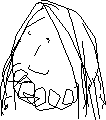 pixels map to input layer
output layeroften a smallnumber of classes
different patterns of connectionsbetween layers
different numbers of nodes in each layer
Fig. 8.1
[Speaker Notes: 8.1	Deep learning architecture -- multiple layers, with varying connection topologies.	104]
Different kinds of connections patterns between layers
fullyconnected
randomlyconnected
locallyconnected
Fig. 8.2
[Speaker Notes: 8.2	Different kinds of connection patterns between layers.	104]
Combining high and low-level features
pinch pointsencoding features
lower-level featurescopied alongside higher-level features
Fig. 8.3
[Speaker Notes: 8.3	Combining high- and low-level features in deep learning.	106]
Projecting into subspace defined by principal components
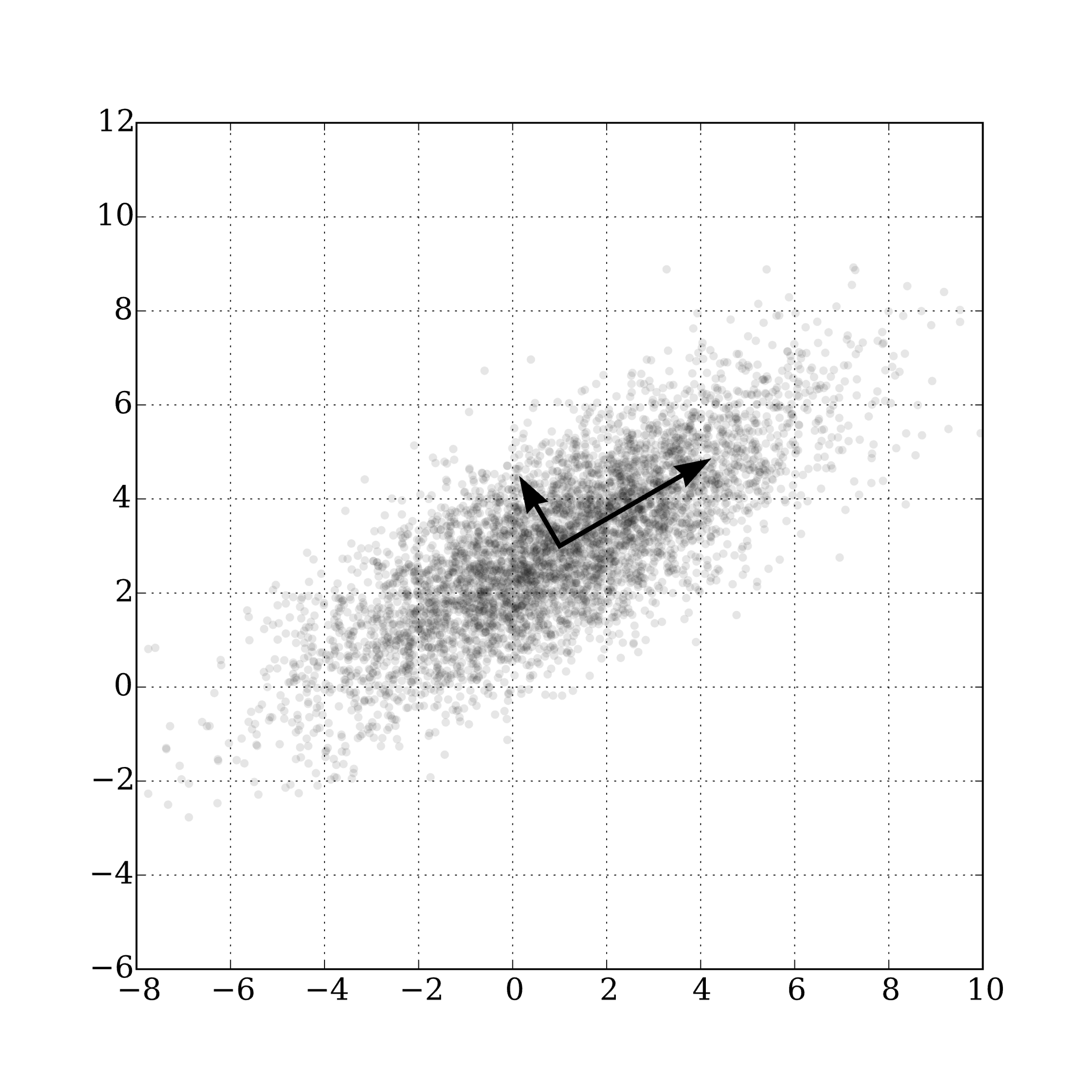 first principal component in direction of greatest variation
b2
b1
second principal component orthogonal to first
data projected ontoline (1-D subspace)parallel to b1
Fig. 8.4
[Speaker Notes: 8.4	Projecting into subspace defined by principal components . 	108

By Nicoguaro - Own work, CC BY 4.0, https://commons.wikimedia.org/w/index.php?curid=46871195https://en.wikipedia.org/wiki/Principal_component_analysis#/media/File:GaussianScatterPCA.svg]
Pseudocode for boosting niche record sets
Given a data set D consisting of N records (N extremely large)
1. Choose a random sample S out of D where size(S) << size(D).
        use this as initial training set
2.  Run machine learning algorithm on training set to generate rules R
3.  Apply R to all or a large sample of D 
        checking how well it works on each record
4.  Generate X the set of exceptions where R performs badly
5.  Add a sample of X to the trainng set
6.  Repeat from step 2
Fig. 8.5
[Speaker Notes: 8.5	Pseudocode for \term {boosting} niche record sets.	109]
Segmentation of training set into classes to allow dedicated classifiers for each – training phase
to create individualrules
initialrecords
segment basedon cluster/type
train each clusterseparately
R1
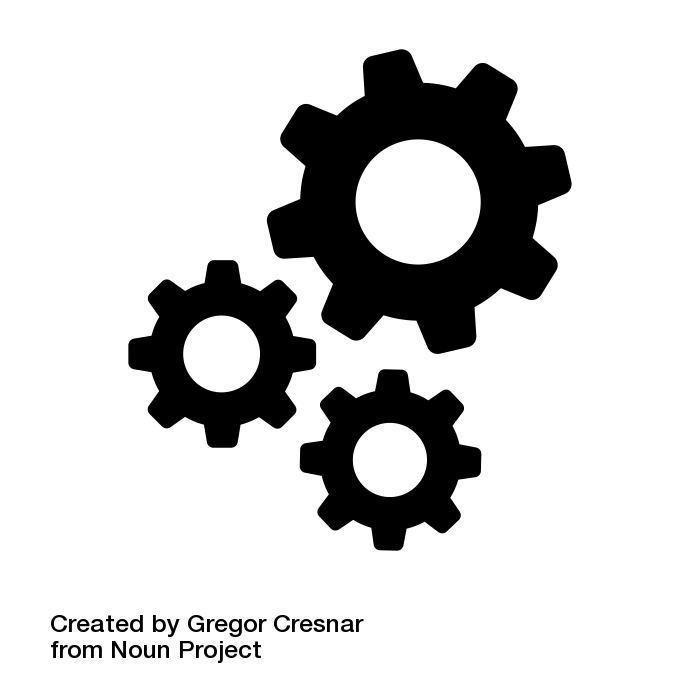 ?
R2
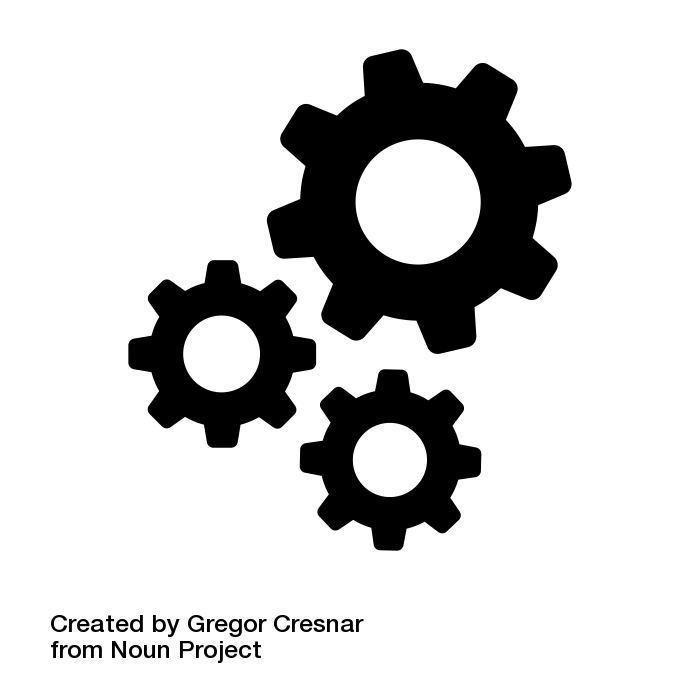 R3
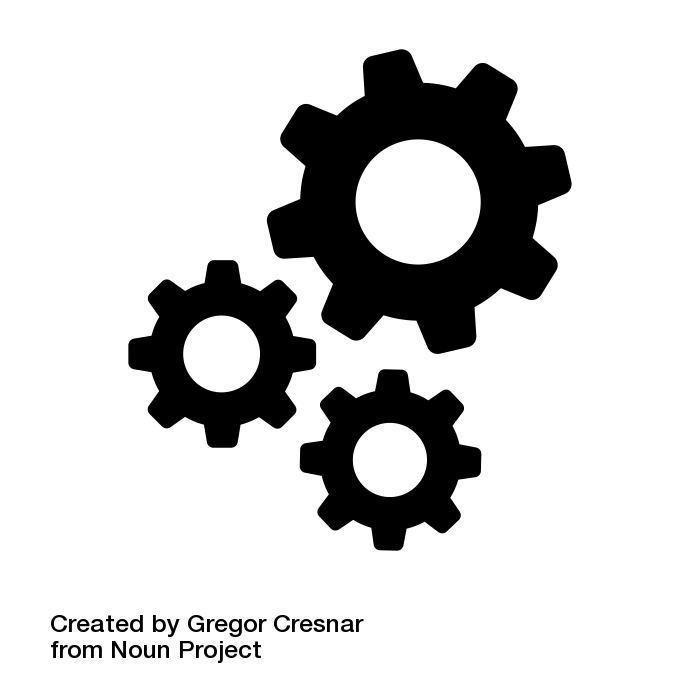 Fig. 8.6a
[Speaker Notes: 8.6	Segmentation of training set into classes to allow dedicated classifiers for each.	110]
Segmentation of training set into classes to allow dedicated classifiers for each – recognition/execution phase
choose appropriaterule
recordto classify
calculatecluster/type
apply ruleto record
?
result!
R2
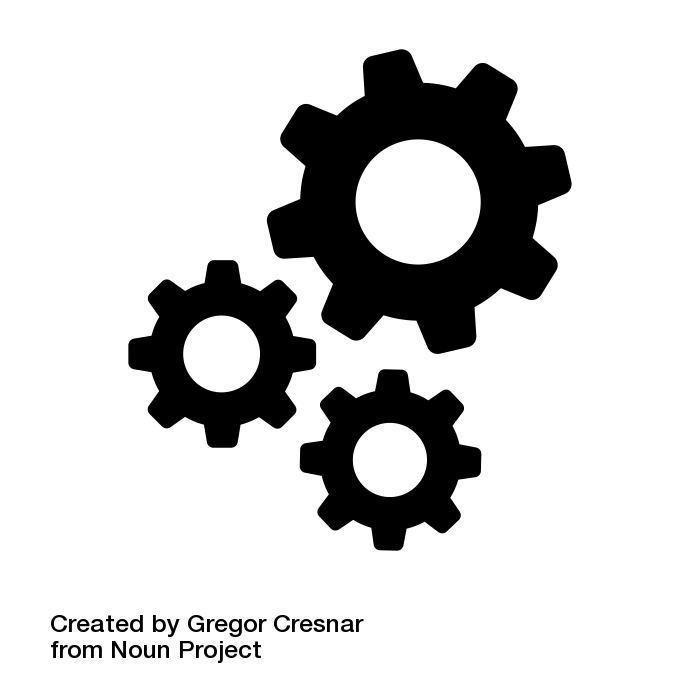 Fig. 8.6b
[Speaker Notes: 8.6	Segmentation of training set into classes to allow dedicated classifiers for each.	110]
Pseudocode for map and reduce in functional programming
map( f, entries ) =
    match entries
    case []:
        return  []
    case [a, rest...]:
        return prepend( f(a),  map( f, rest ) )

reduce( g, running, entries ) = 
  match entries
    case []:
        return  running
    case [a, rest...]:
        return reduce ( g, g(a,running), rest )
Fig. 8.7
[Speaker Notes: 8.7	Pseudocode for map and reduce in functional programming.	112]
Pseudocode for map and reduce in cloud computing framework
my_mapper ( user_record )
foreach pair of products A and B in user_record.pscore
    score_ab  = user_record.pscore(A) * user_record.pscore(B)
    output( hash(A,B), { A, B, score_ab } )
my_reducer ( hash, collection_of_data_packets )
sum = 0
foreach data packet `pkt' in collection_of_data_packets
    sum = sum + pkt.score_ab
output( hash, { first.A, first.B, sum } )
    //  note A and B are the same for every item with the same hash
Fig. 8.8
[Speaker Notes: 8.8	Pseudocode for map and reduce in cloud computing framework.	113]
MapReduce distributed computation pipeline
reduce stage
map stage
4
2
1
5
3
finalresult
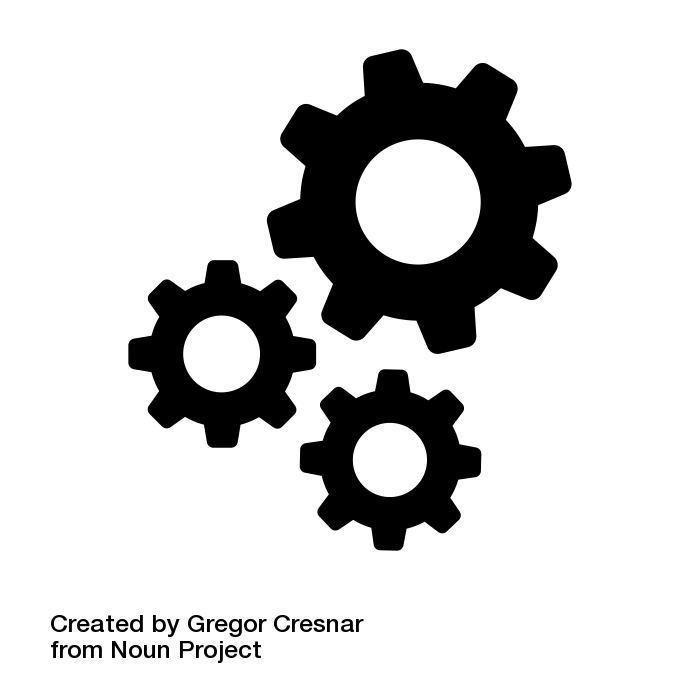 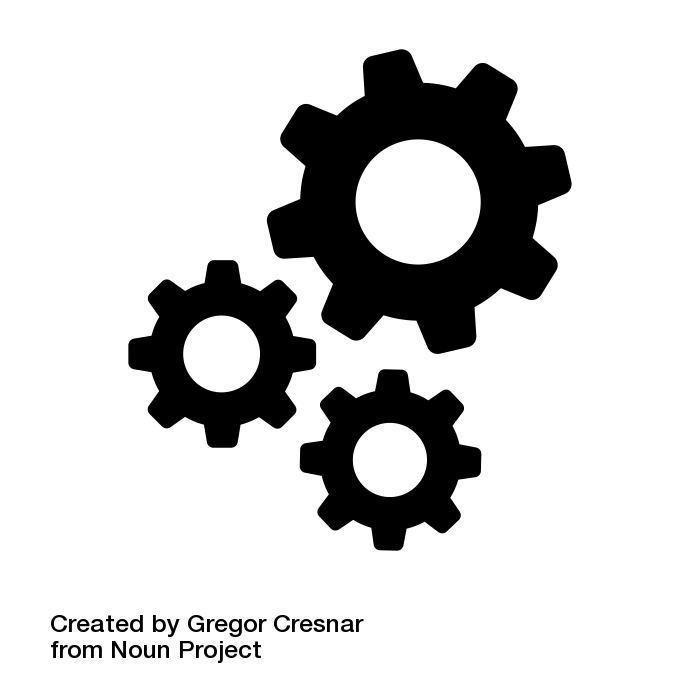 initialrecords
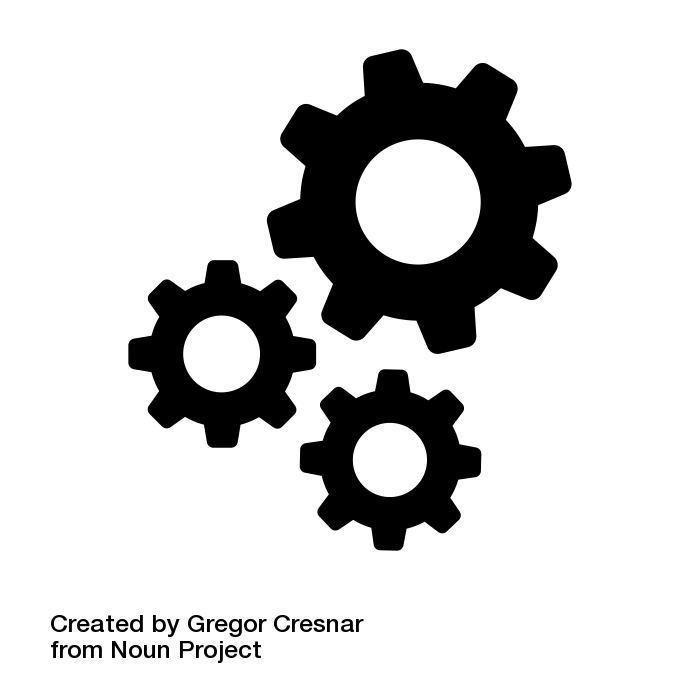 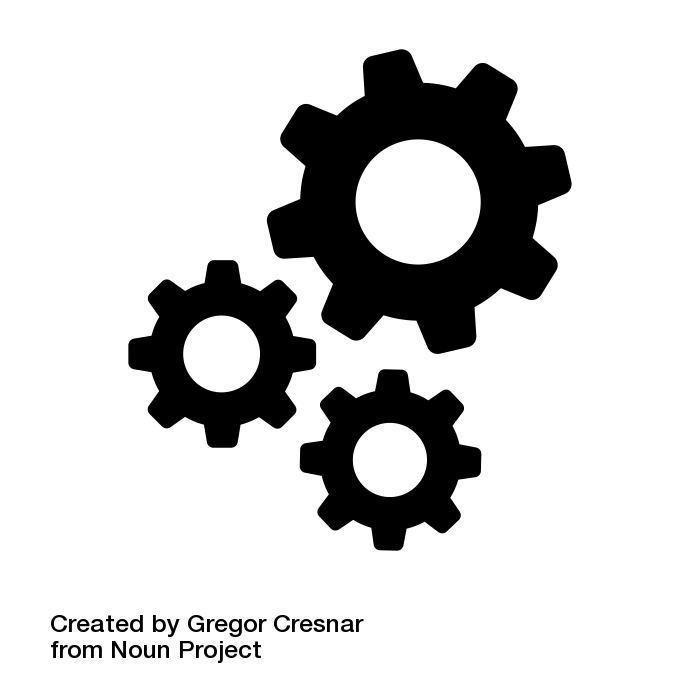 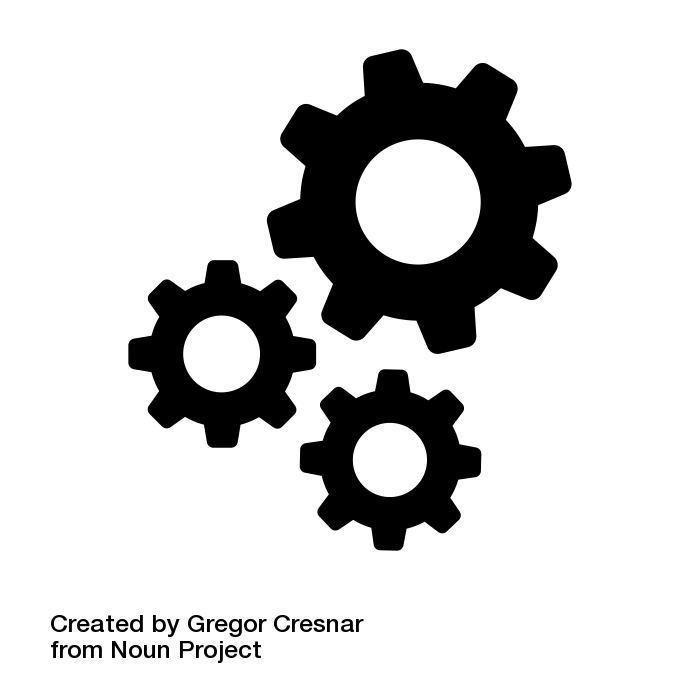 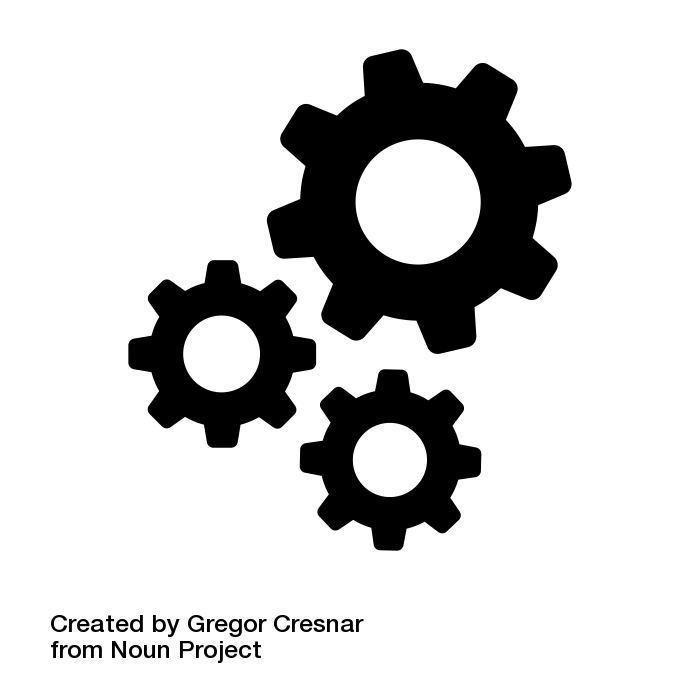 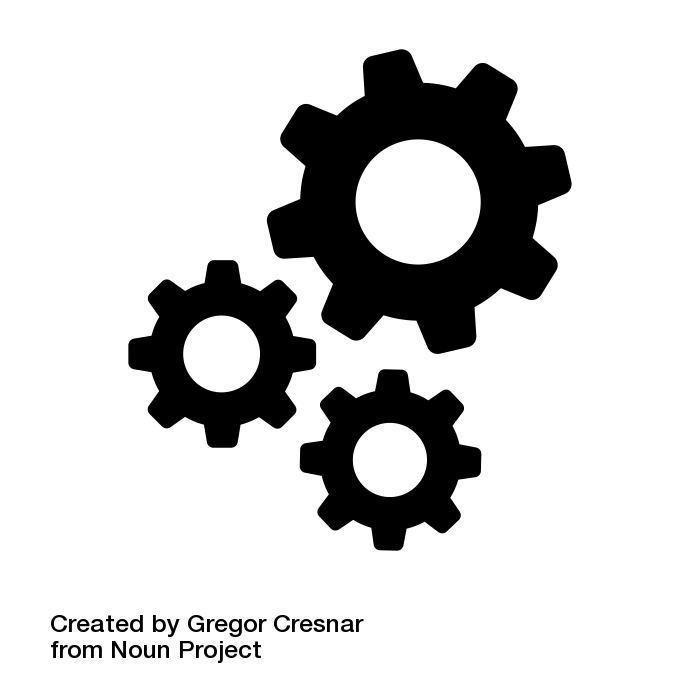 final outputs gathered together or passed to another map–reduce stage
records allocated to different processorsat convenient locations
hash valueused to distribute intermediate results to more processors
user definedreduce functionexecuted on each
the user definedmap function is executed on each processor
Fig. 8.9
[Speaker Notes: 8.9	MapReduce distributed computation pipeline.	114]